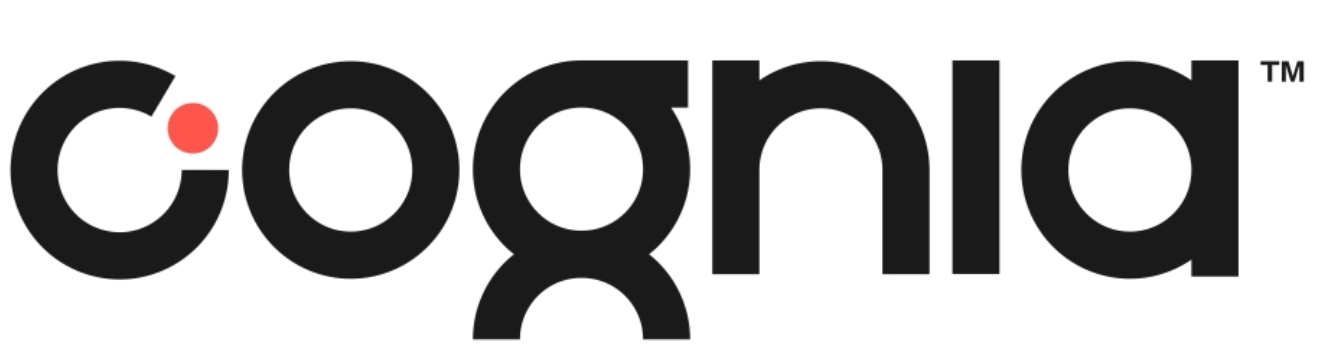 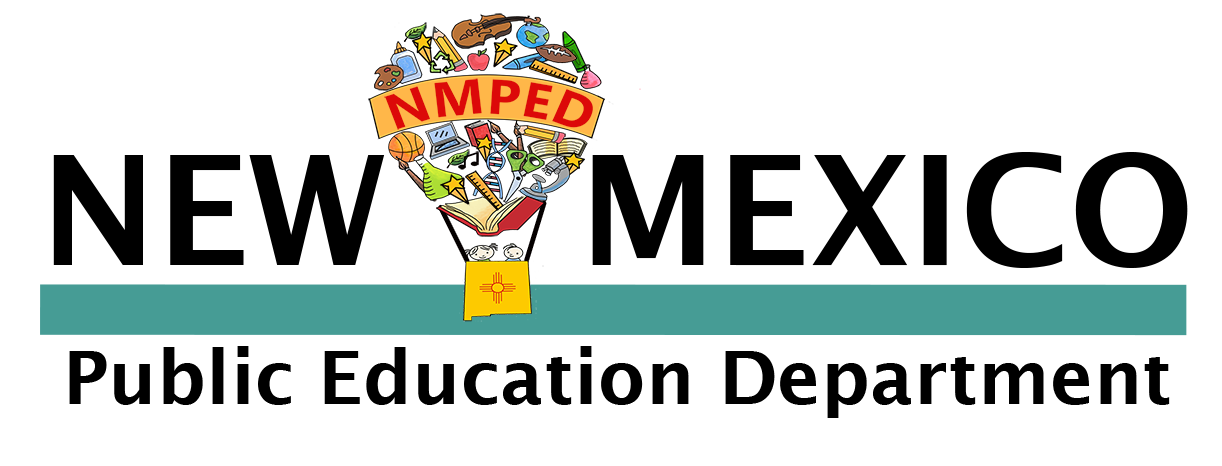 New Mexico MSSA and iMSSA Online Reporting Training
2024-2025 Assessments
Agenda
Introducing Data Interaction
Dynamic Reports Available for NM MSSA Assessments
Dynamic Reports Available for NM iMSSA Assessments  
Static ISR PDF Reports Available for MSSA Assessments
Static PDF Reports Available for SBA
Accessing Online Reporting
Getting Started
Demonstration
Key Dates for 2024-2025
Training Resources & Help Desk Info
Q&A
Introducing Data Interaction
Summary Views
Roster Views
Individual Student Reports
Data Tools
Summary Statistics Tables
Frequency Distributions
Cross-Tabular Reports
Scatter Plots
[Speaker Notes: The Data interaction platform essentially provides 3 different types of data views – summary views, roster views, and Individual student reports. Along with these views, the platform also provides a set of more advanced data analytics tools which allow users to create summary statistics tables, frequency distributions, cross-tabular reports, and scatter plots.]
Reporting Components
Summary View
Displays group performance data in a table or graphical format
Customize the display by selecting different subject areas, statistics, administrations, and demographic variables; disaggregate by subgroup or directly access individual student results for a selected subgroup
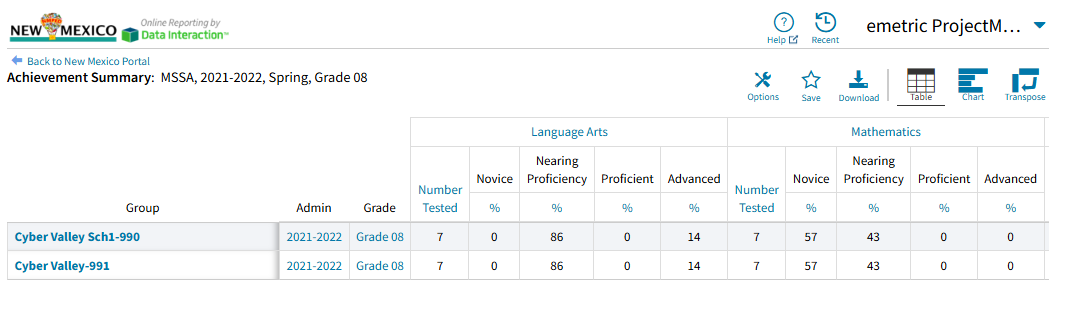 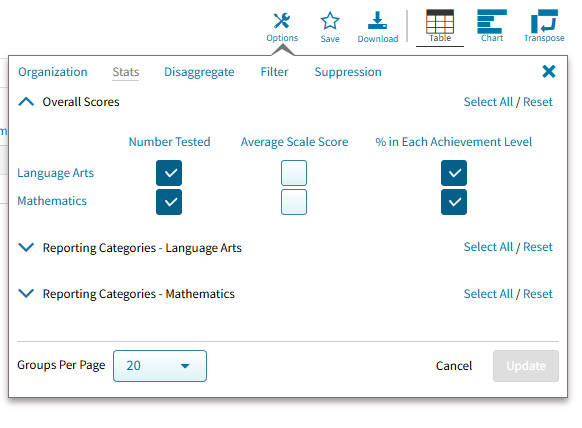 Reporting Components
Roster View (Student List)
Provides dynamic access to a list of students and their individual student results
Interactive data analysis features allow users to dig deeper into the data
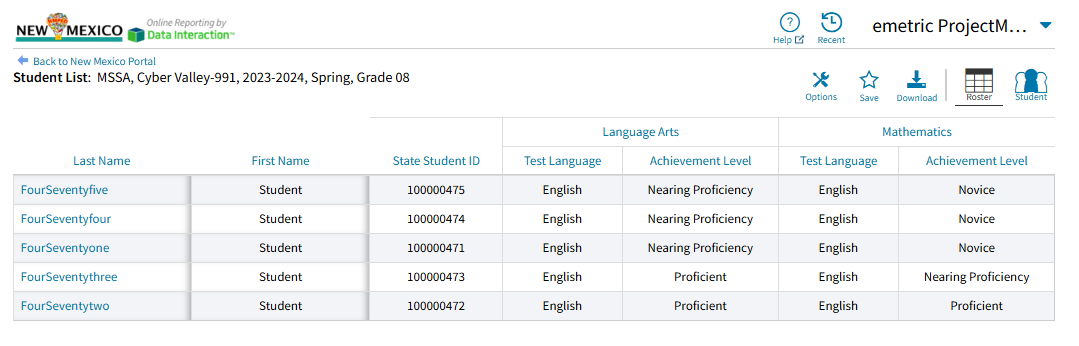 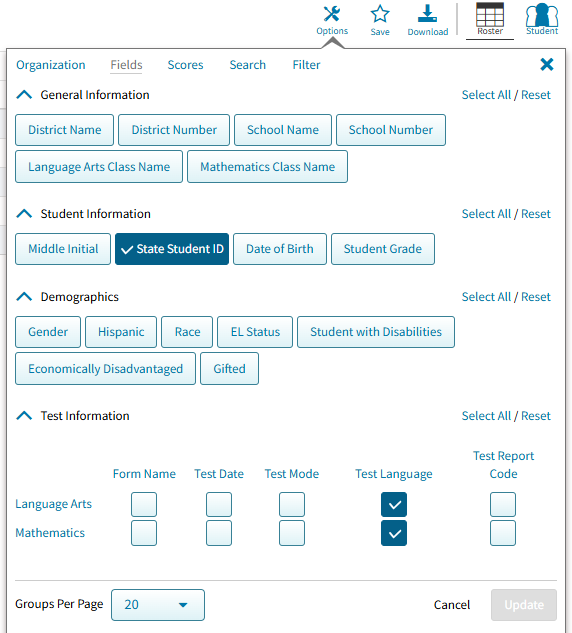 Reporting Components
Individual Student Reports
Provides a student’s results from a single administration for all subjects 
Can be accessed by drilling down from a summary or roster view, or by using the Student Search function on the landing page
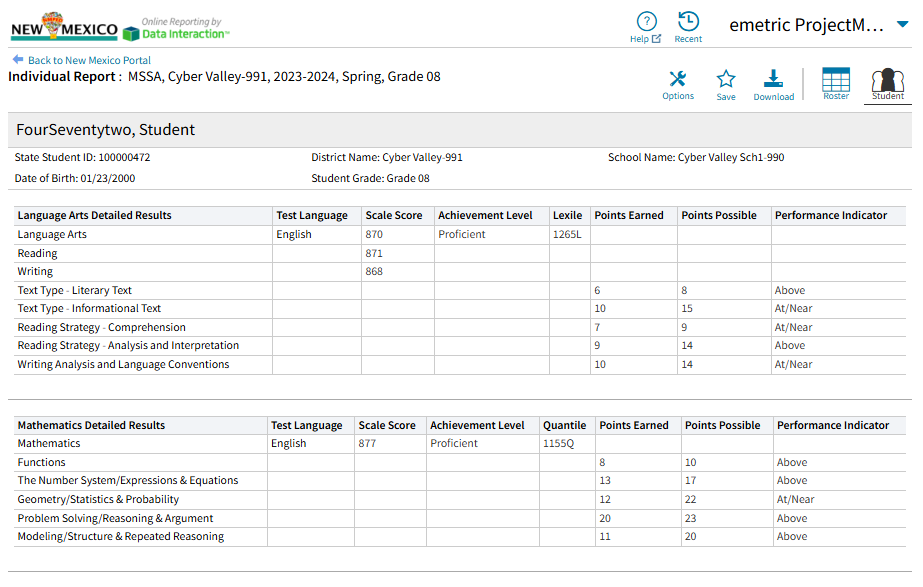 Dynamic Reports Available for MSSA
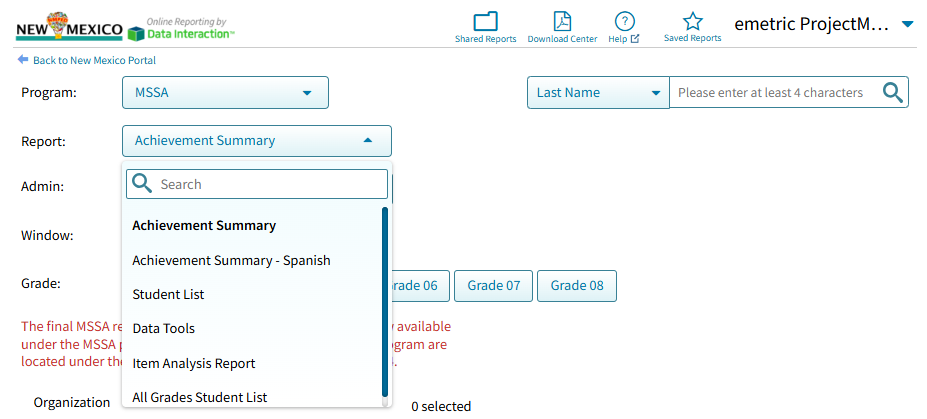 Achievement Summary
Achievement Summary – Spanish
Student List
Data Tool
Item Analysis Report
All Grades Student List
Dynamic Reports Available for iMSSA
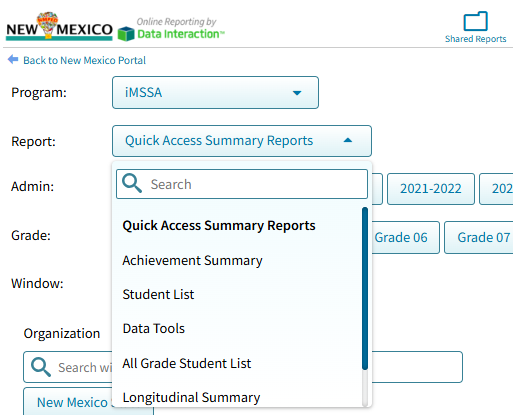 Quick Access Summary Reports
Achievement Summary
Student List
Data Tools
All Grades Student List
Longitudinal Summary
Item Analysis Report
Static ISR PDF Reports Available for MSSA (DTC view)
Available under Download Center
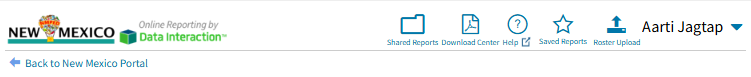 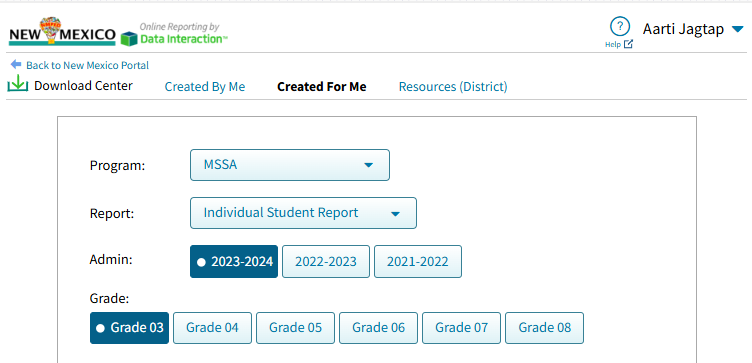 Static PDF Reports Available for SBA
Available under Download Center 
Based on your role, reports will be available to download
Static PDF Reports
Student Results Data File - District
Benchmark Data File
Student Report to Teachers – Reading
Student Report to Parents – School Copy
Student Roster Report
Student Roster Data File
Student Results Data File – School
DTCs
STCs
Static PDF Reports Available for SBA (DTC view)
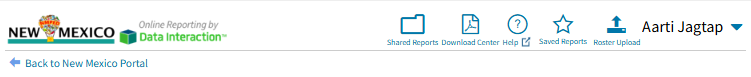 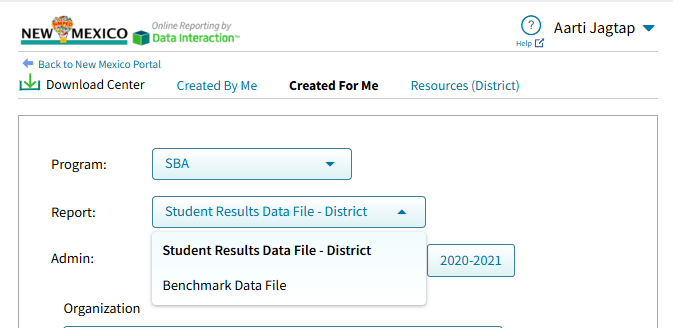 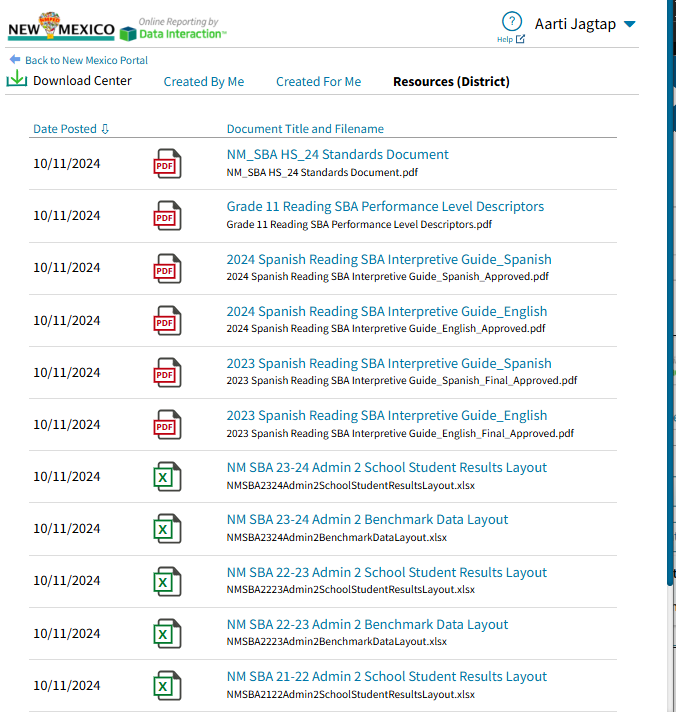 User Roles & Dynamic Reports
Note: Users with IT Coordinator accounts cannot view reports.
Accessing Online Reporting
Authorized users can log in at https://newmexico.cognia.org/ with their portal username and password
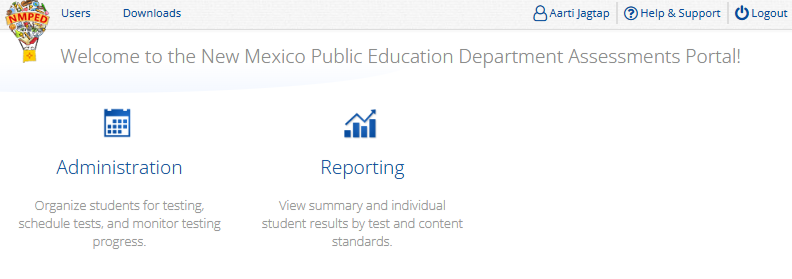 Getting Started (DTC view)
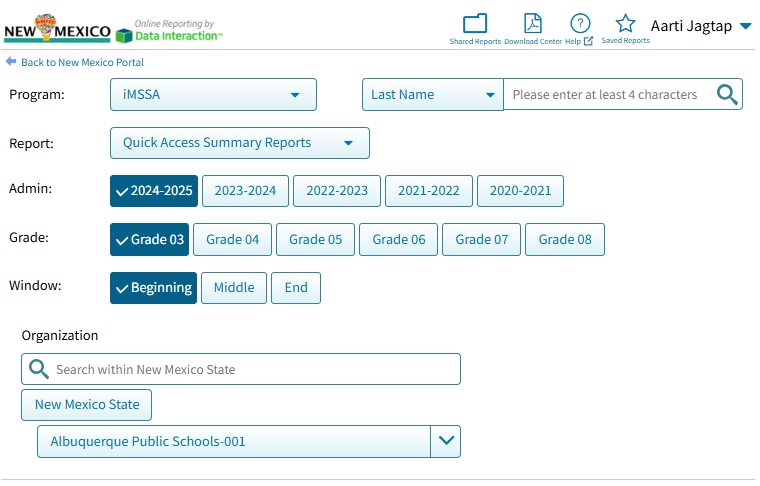 What data do you want to explore?
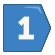 Select the desired….
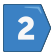 assessment program.
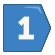 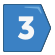 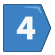 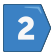 report type.
administration year(s).
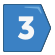 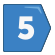 grade and window.
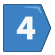 Only your district will be displayed under Organization
organization(s).
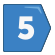 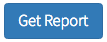 Getting Started (DTC view)
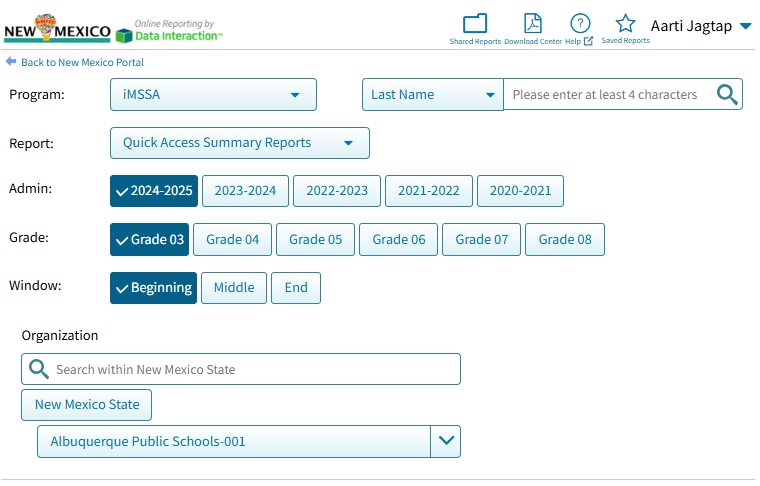 Other Tools:

Share a report
Download Center to access Static ISRs or large file downloads
Help guide
View a recent report
Save report or view a saved report
Search for student by name or SSID
Control panel
Demonstration
Demo Outline
Use production environment with a demo DTC user account
iMSSA
Show Achievement Summary report
Use Admin: 2021-2022; Grade 8; and Cyber Valley-991 district
Show Options tab; Chart view
Drill to Student List > Roster Report
Show Options tab
Show Save, Download, and basic functionality
Click on student name to show Individual Student Report (ISR)
MSSA
Show Achievement Summary report
Uses Admin: 2023-2024; Spring; Grade 8; and Cyber Valley-991 district
Show Options tab; Chart view
Drill to Student List > Roster Report
Show Options tab
Click on Achievement Level > Cross-Tab > Scores > Mathematics > Mathematics Achievement Level
Go back, click on student name to show ISR
Download Center
Created By Me (any large file downloads) 
Created For Me: MSSA and SBA data
Resources (District)
Other Tools
Shared Reports
Help
Recent
Saved Reports
Student Search
Key Reporting Dates for 2024-2025
Training Resources & Help Desk Info
New Mexico Help & Support site 
Tutorials for Accessing Online Reporting Information

Cognia Help Desk
(877) 676-6722
nmtechsupport@cognia.org 
Mon-Fri: 7 AM – 3 PM MT
https://newmexico.onlinehelp.cognia.org/cbt-tutorials/
Questions?
Thank You!